Indian Health ServiceSeeking Care for Mental Health: Where to Call and Who to Contact?
Pamela end of horn, dsw, licsw
National suicide prevention consultant
May 12, 2023
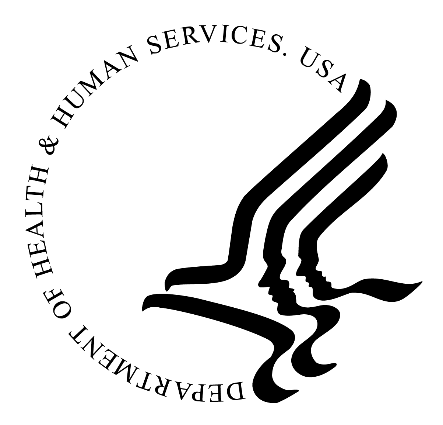 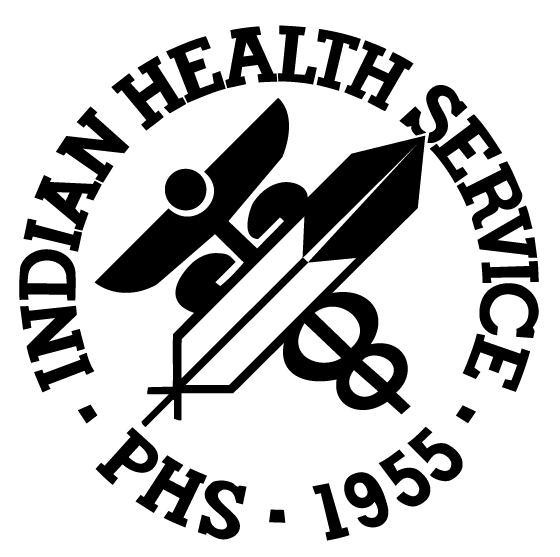 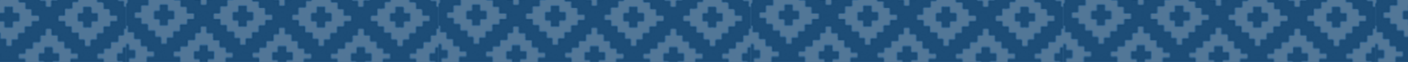 Disclaimer
The views, opinions, and content expressed in this presentation do not reflect the views, opinions, or policies of the Indian Health Service (IHS) or the U.S. Department of Health and Human Services (HHS).
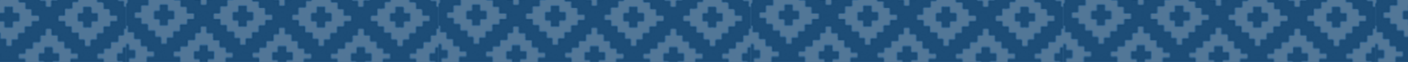 2
Objectives
1.  Identify an available crisis service.
 2.  Create a plan on who, when, and where to seek mental health services.
 3.  Discuss common barriers including stigma related to seeking mental health services.
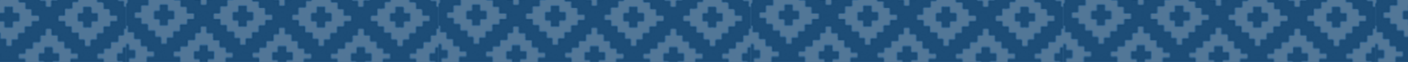 3
What is 988?
988 Suicide & Crisis Lifeline is a national network of local crisis centers that provides free and confidential emotional support to people in suicidal crisis or emotional distress 24 hours a day, 7 days a week in the United States.
The National Suicide Prevention Lifeline, 1-800-273-TALK (8255), is the same network as 988. Calling either 988 or 1-800-273-TALK (8255), will reach the same network.
4
Background
On July 16, 2020, the Federal Communications Commission (FCC) approved 9-8-8 as the designated National Suicide Prevention Lifeline. Telephone and telecommunications service providers were given a two-year period to transition 9-8-8 for suicide prevention. In response, the National Suicide Hotline Designation Act of 2020 was signed into law on October 19, 2020. The Act amended the Communications Act of 1934 to designate 9-8-8 as the universal telephone number for suicide prevention and mental health crisis hotline system in an effort to prevent suicide, create a universally accessible 3-digit number that is both recognizable and familiar to people in the U.S. The new three-digit number went live on July 16, 2022.
5
9-8-8 and the Existing National Suicide Prevention Lifeline
6
Lifeline Network
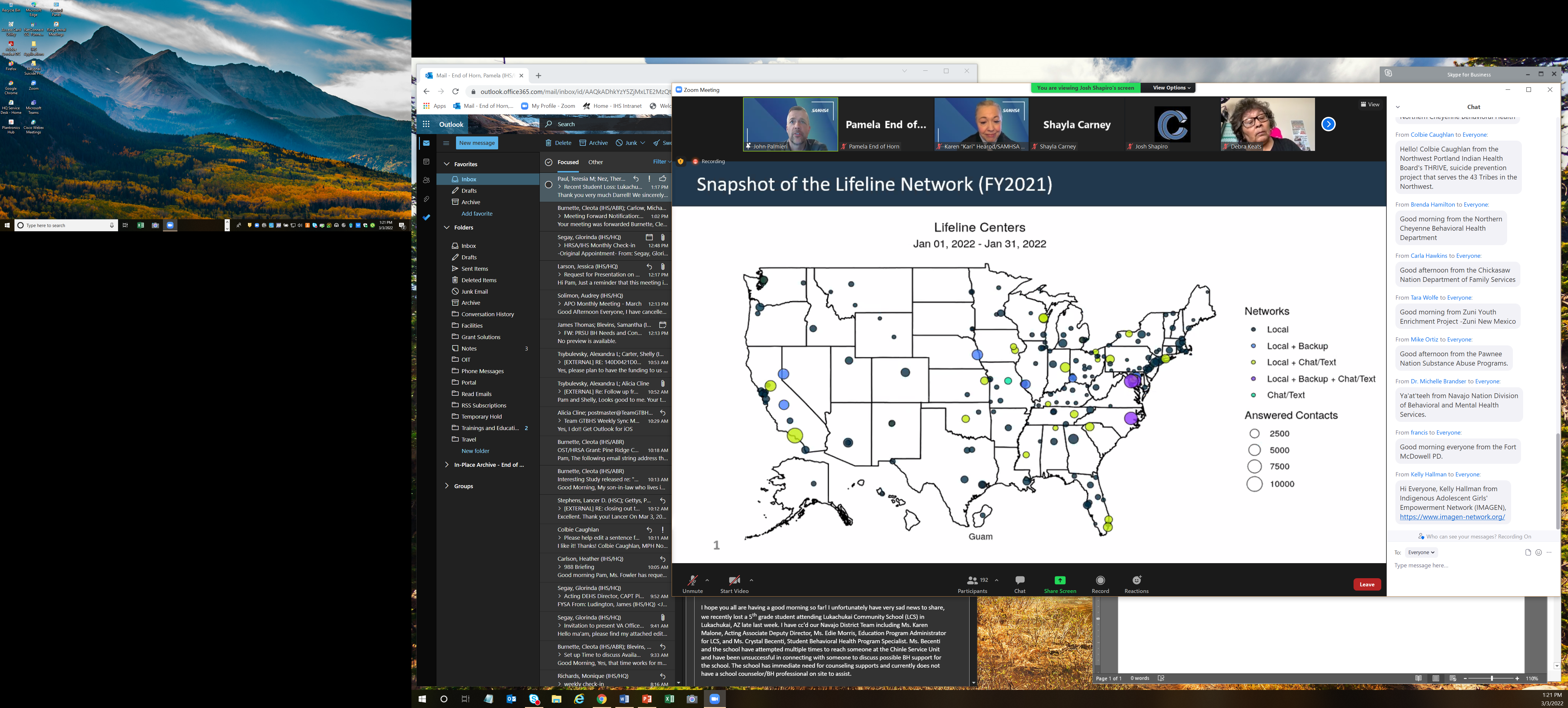 7
Lifeline Network Routing Structure and Volume
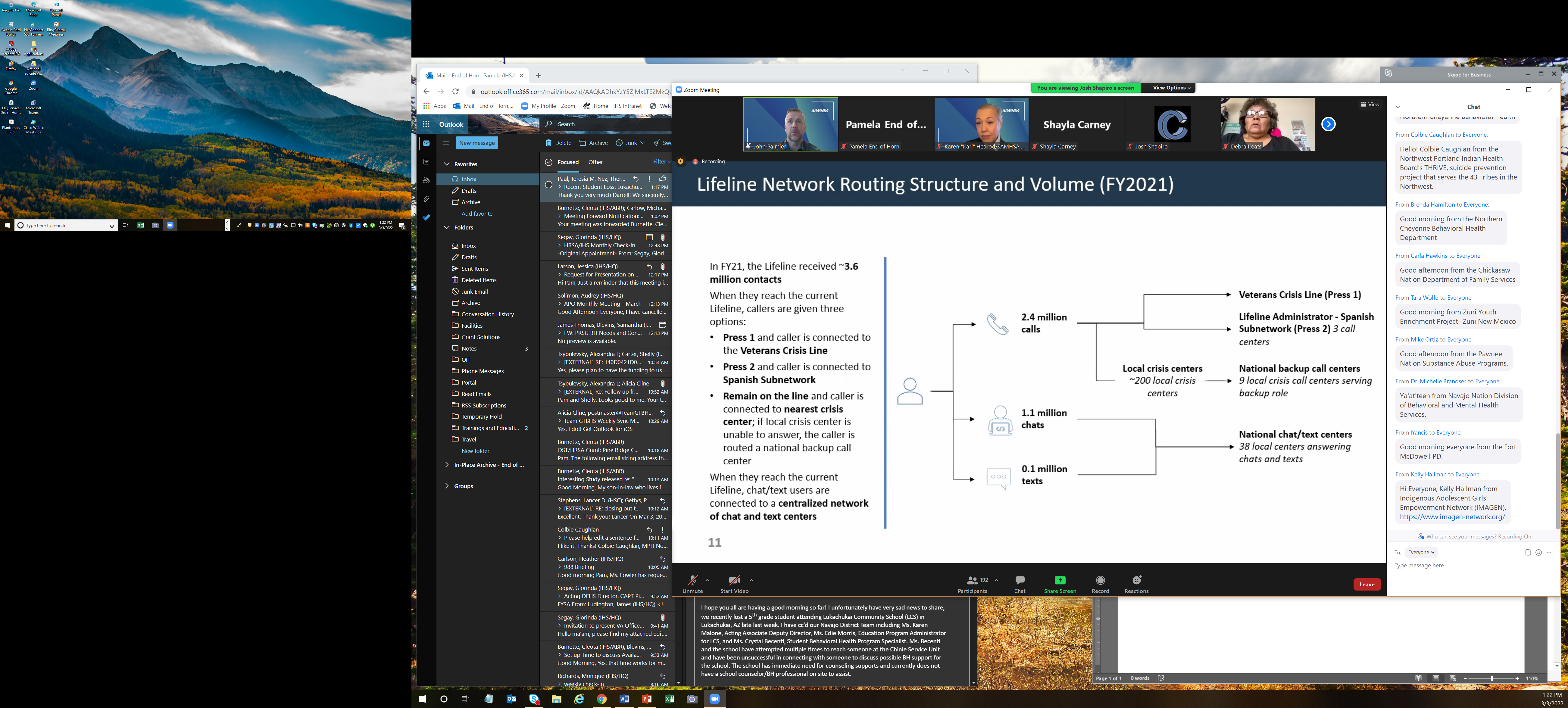 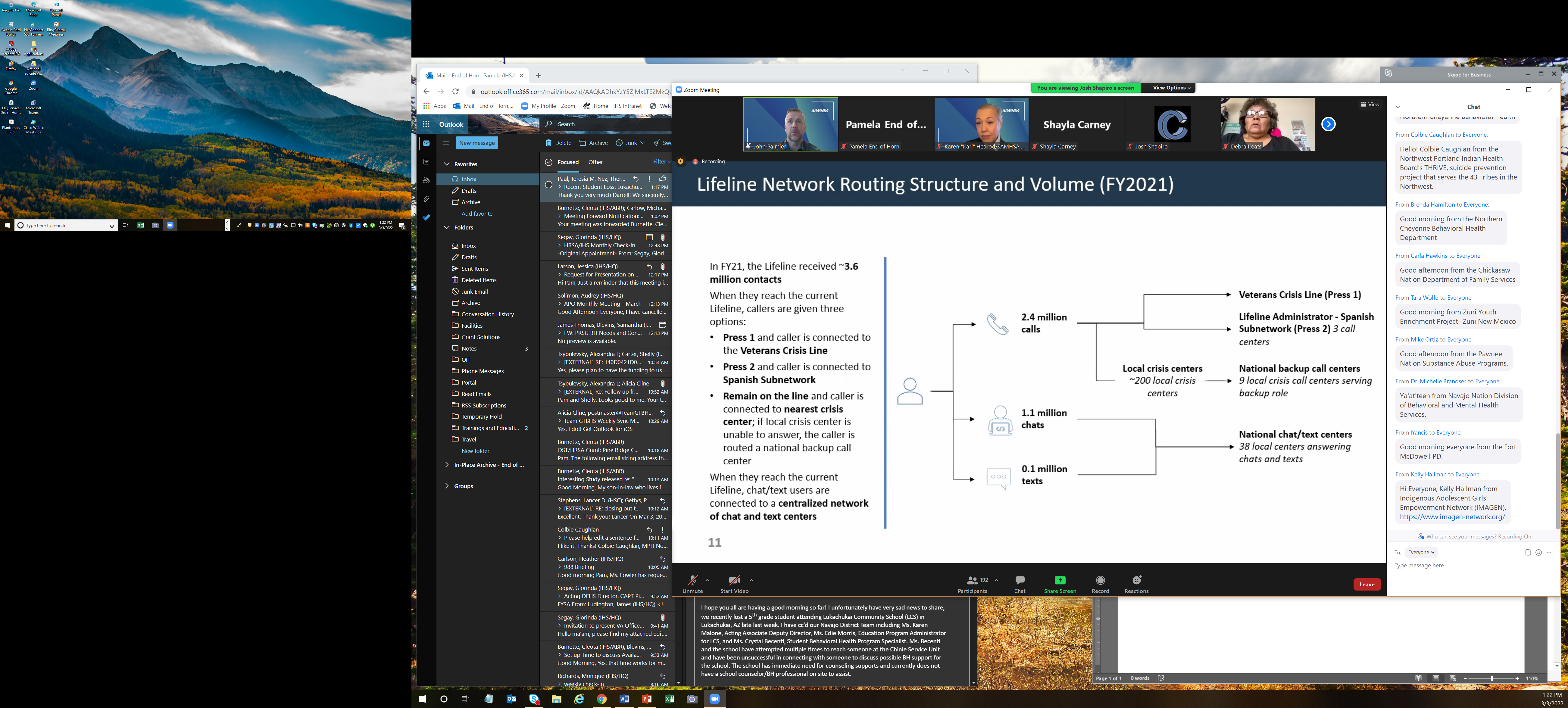 8
Who Can Seek Help?
988 is staff by trained crisis counselors who can help people experiencing suicidal, substance use, and mental health crisis, or any other kind of emotional distress. 
People can also dial 988 if they are worried about a loved one who may need crisis support.
9
Friends and Family
If someone you know is struggling emotionally or is in crisis, you can make a difference by getting them the help and support they may
 need. Watch for these suicide warning signs:
Talking about wanting to die or to kill themselves
Looking for a way to kill themselves, like researching online or buying a gun
Talking about feeling hopeless or having no reason to live
Talking about feeling trapped or in unbearable pain
Talking about being a burden to others
Increasing the use of alcohol or drugs
Acting anxious or agitated, or behaving recklessly
Sleeping too little or too much
Withdrawing or isolating themselves
Showing rage or talking about seeking revenge
Extreme mood swings
10
How to Help
Do's when helping:
DO talk openly about suicide.
DO be willing to listen.
DO allow expressions of feeling.
DO get involved, be available, and show interest and support.
DO remove means, such as weapons, rope, or pills.
Don'ts when helping:
Do NOT dare him or her to do something harmful.
Do NOT act shocked, judge, or "one-up" (example: "You’re having a bad day? You should hear about my day!"), as this encourages disconnection.
Do NOT be sworn to secrecy; do seek support.
Do NOT offer glib reassurance.
11
When to Seek Help?
The best help is taking the person directly to someone who can help. 
Call, text, or chat is another option.
12
Recognizing and Responding to Suicide
Suicide occurs across and within all races and cultures. Within Indian Country, the rates are higher than in the general population. The subject of suicide carries the stigmas of depression and death, the fear that talking about it will make it happen, and other stigmas, including:
Suicide is a cry for help;
When a person decides to end his or her life, there is nothing that can be done to stop him or her;
A person won’t attempt suicide if he or she has children, just bought a new car, or is just having a "difficult time;” and
Language is a social construct. How suicide is discussed or referred impacts how suicide is viewed. 
The reality is that suicide is preventable, and help is available.
13
Crisis Services
Call or text 988, the Suicide & Crisis Line (Formerly the National Suicide Prevention Lifeline 1-800-273-8255) provides 24/7, free and confidential support for people in distress, prevention and crisis resources for you, or your loved ones. 
Chat is also available at 988lifeline.org. 
Text NATIVE to 741741 to speak to a culturally aware crisis counselor with the Crisis Text Line. The texting services are free, confidential and available 24/7.
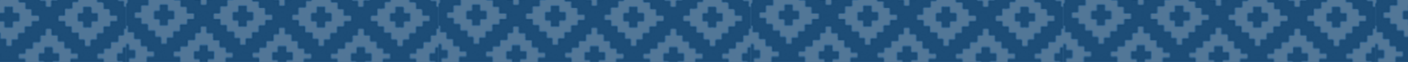 14
Resources
American Foundation for Suicide Prevention   is dedicated to saving lives and bringing hope to those affected by suicide
Crisis Text Line   a free, 24/7 support for those in crisis. Text 741741 from anywhere in the USA to text with a trained Crisis Counselor.
Jason Foundation   is dedicated to the prevention of youth suicide through educational and awareness programs.
JED Foundation   aims to protect emotional health and prevent suicide for teens and young adults.
Suicide & Crisis Lifeline   provides 24/7, free and confidential support for people in distress, prevention and crisis resources.
Samaritans USA   provides hotlines, public education programs, support groups and other crisis response, outreach and advocacy programs to communities throughout the U.S.
Suicide Awareness Voices of Education   works to prevent suicide through public awareness, education, stigma reduction, and by serving as a resource to those touched by suicide.
The Trevor Project   is a national 24-hour, toll free confidential suicide hotline for gay and questioning youth.
Veterans Crisis Line   is a free, 24/7 confidential support for Veterans in crisis and their families and friends.
15
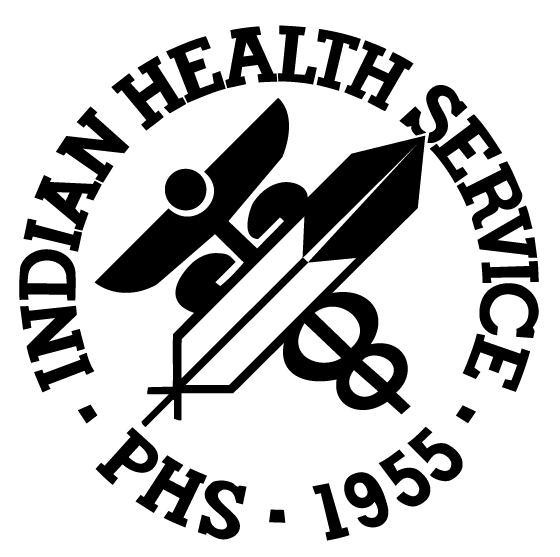 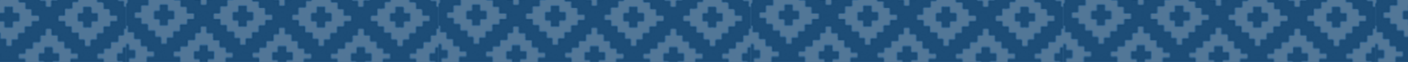 16